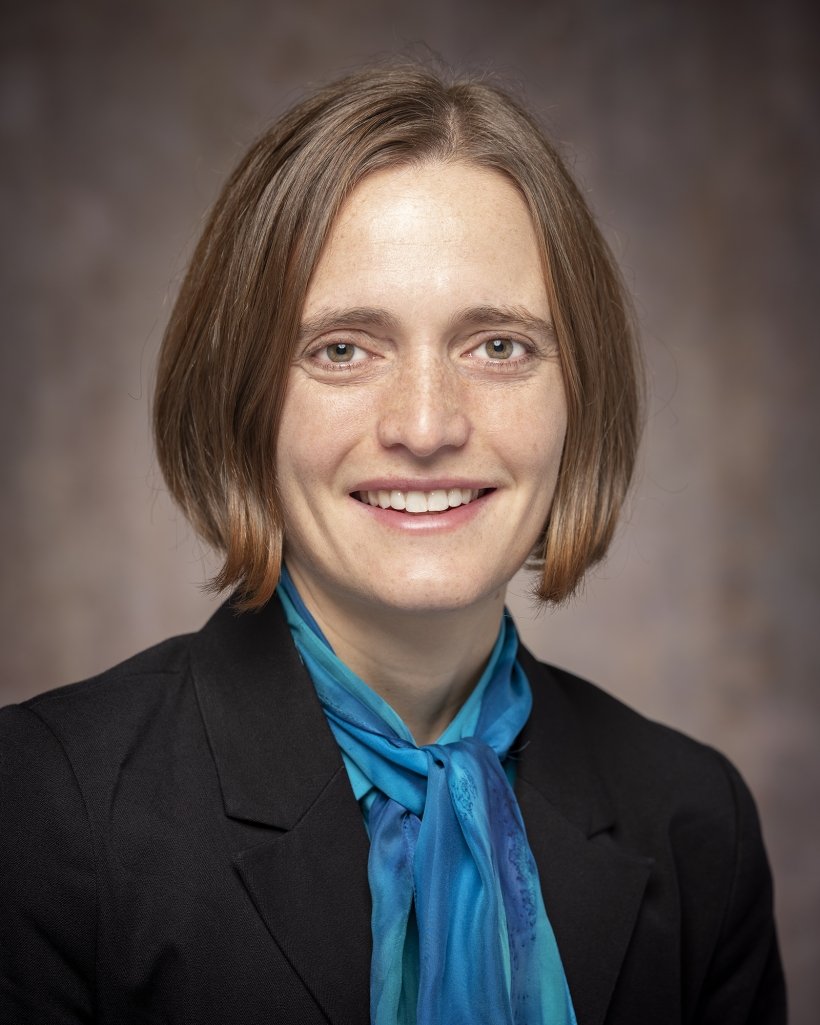 Dr. Becca Jones-Albertus, Acting Deputy Assistant Secretary for Renewable Power
Office of Energy Efficiency & Renewable Energy
Moderator
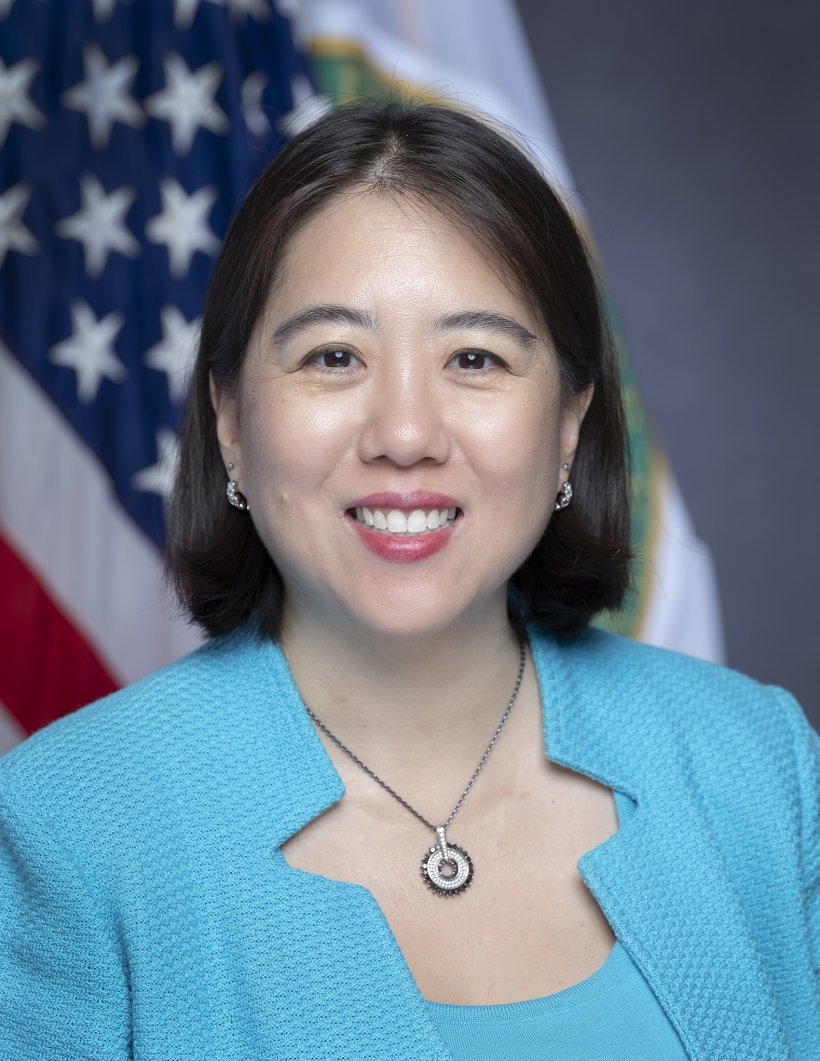 Dr. Vanessa Chan, Chief Commercialization Officer & DirectorOffice of Technology Transitions
Pathways to Commercial Liftoff:
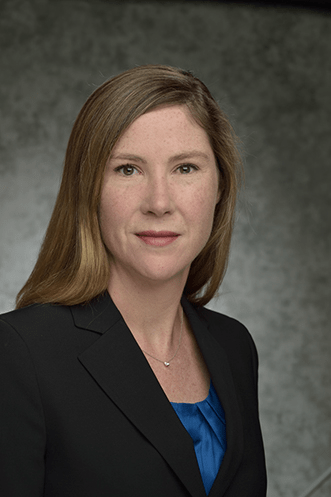 Kelly Cummins, Acting Director & Principal Deputy Director
Office of Clean Energy Demonstrations
Next-Generation Geothermal Power Fireside Chat
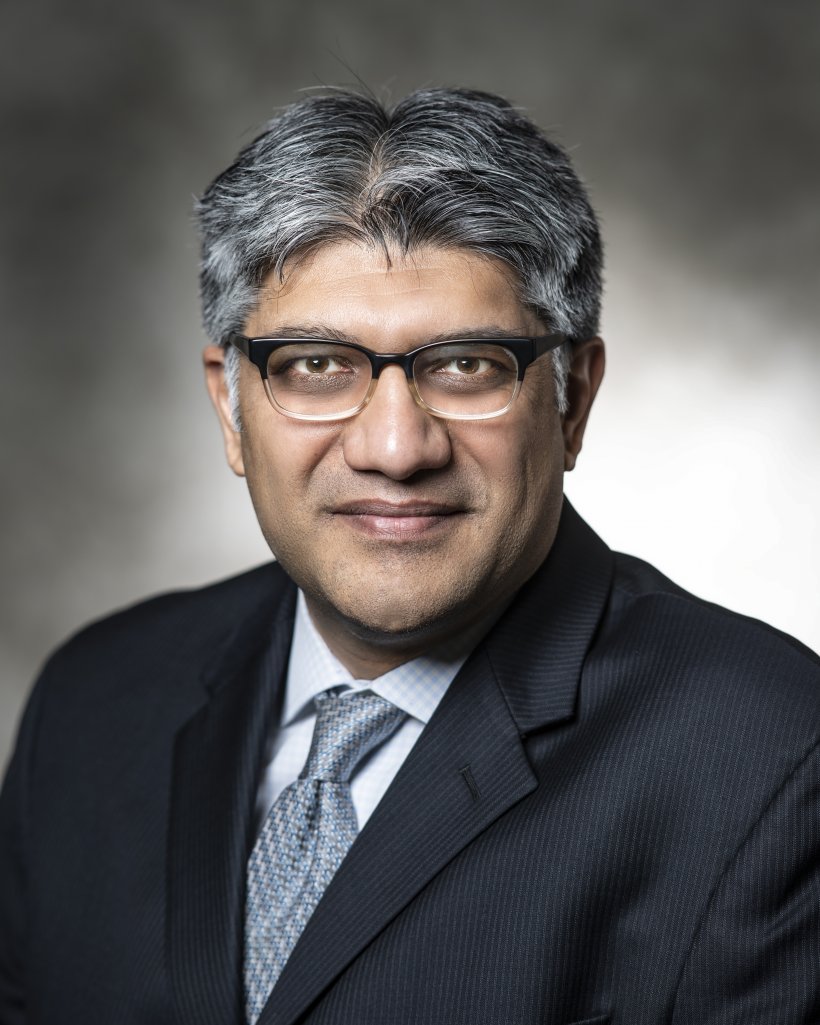 Jigar Shah, DirectorLoan Programs Office
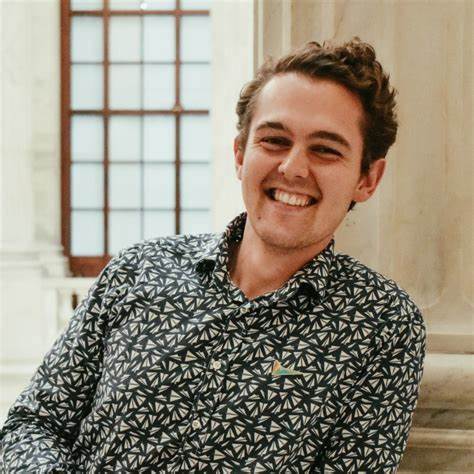 Dr. Charles Gertler, Senior Consultant 
Loan Programs Office
Report lead author
Pathways to Commercial Liftoff:
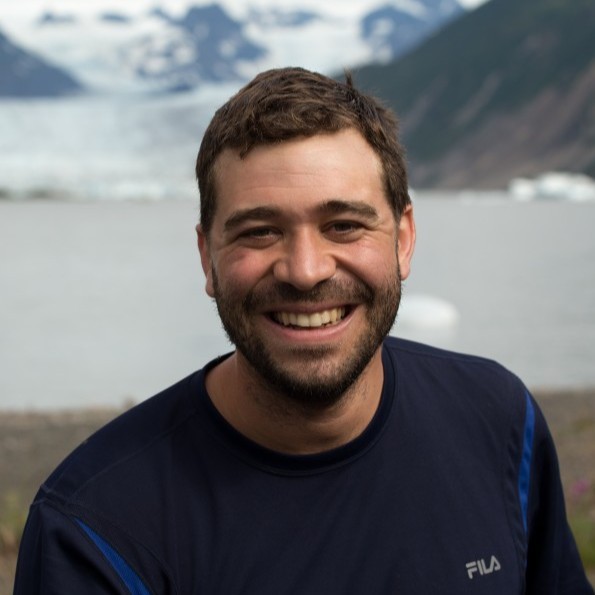 Dr. Mike O’Connor, Strategist
Office of Clean Energy Demonstrations
Report lead author
Next-Generation Geothermal Power Report Overview
Top-Line Messages
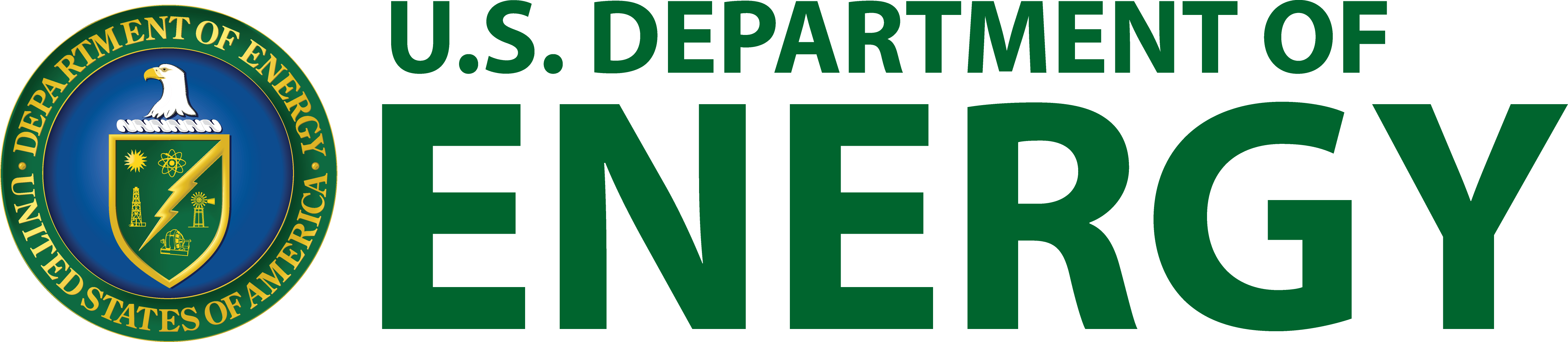 [Speaker Notes: PART 1: CHARLES // PART 2: MIKE

Read the slide

Pass to Sean for overview & value prop]
Chapter 1: Overview & Value Propositions
Next-generation geothermal technologies engineer their own resources
Enhanced Geothermal Systems (EGS)
Hydrothermal
Closed Loop Geothermal Systems
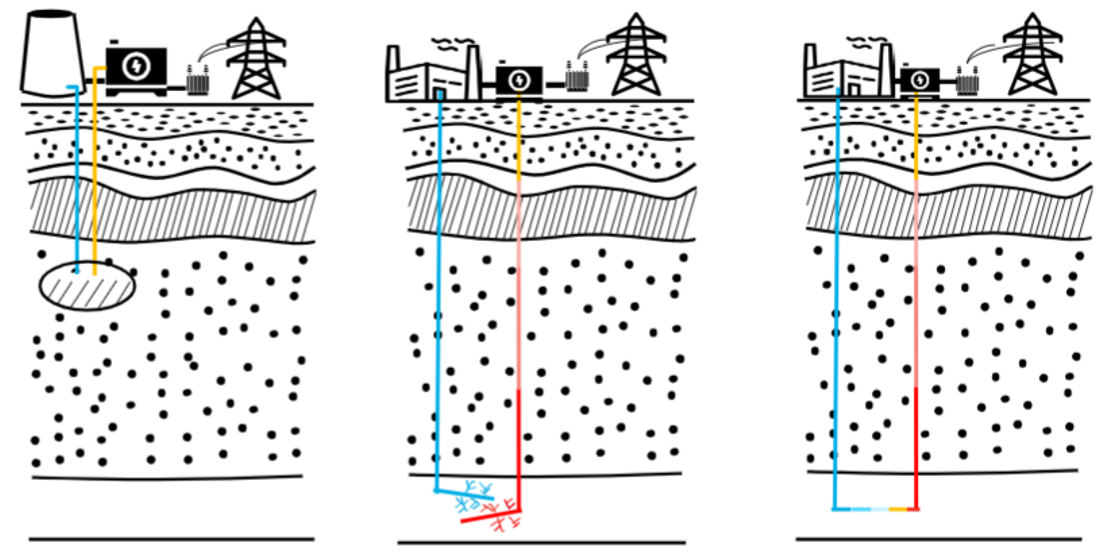 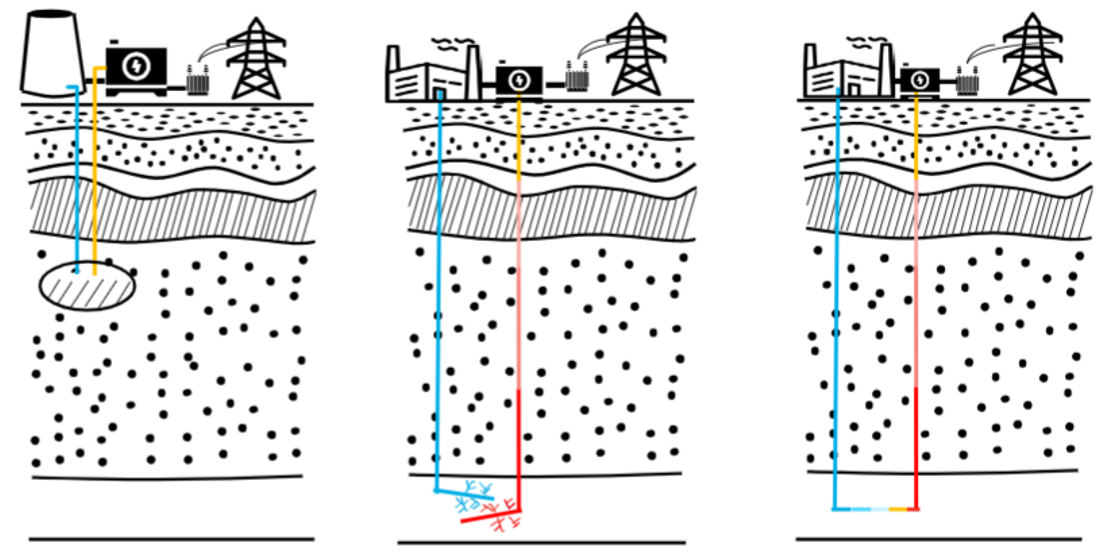 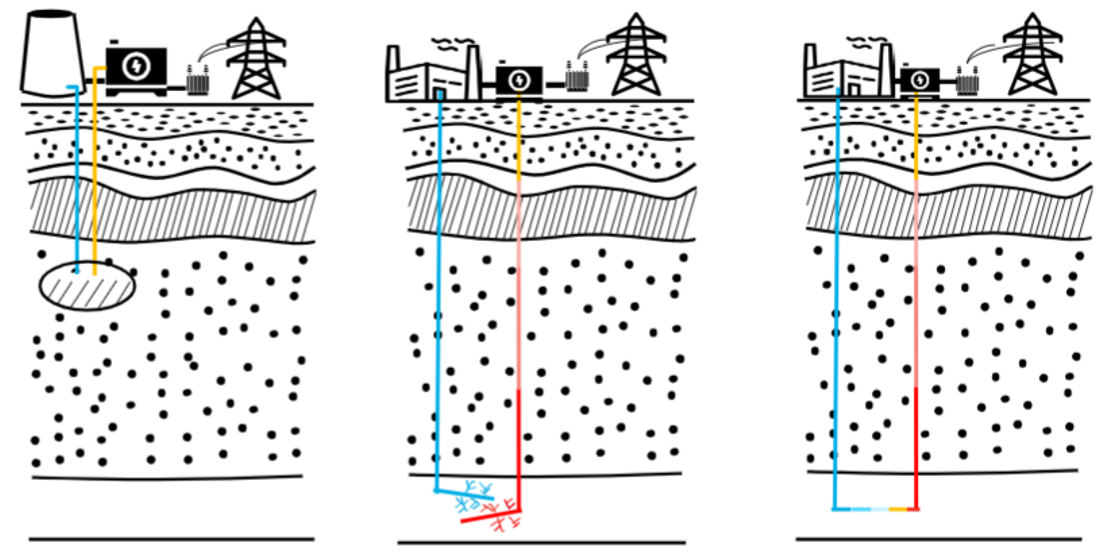 Fluids circulate through a long series of closed wellbore loops permeating the subsurface
Large estimated total resource (5+ TW all next-generation geothermal)
Scales through modular deployment and increasing wellbore lengths
Fluids circulate openly within a well pair connected by fractures engineered with hydraulic fracturing & horizontal drilling
Large estimated total resource (5+ TW all next-generation geothermal)
Scales through modular deployment of many well pairs
Fluids circulate openly through naturally occurring fractures
Limited estimated total resource (~40 GW) 
~4 GW on the grid today
Conventional
Next-Generation
[Speaker Notes: Conventional geothermal energy (left panel) has historically only been used for power in niche geologic environments. 
However, “next-generation” technologies (right panels) have the potential to engineer effective geothermal resources in commonly-found environments, vastly expanding their potential. 
Enhanced geothermal systems (EGS) uses existing drilling and hydraulic fracturing technology developed for unconventional oil & gas recovery, albeit in new and hotter environments. 
Closed loop geothermal systems circulate fluids entirely within boreholes closed to the environment. As opposed to EGS, which benefits from having many fracture pathways and thus substantial surface area to allow circulating fluid to conduct heat from hot rock, closed loop systems have only the surface area created by the drilled borehole  conveying the fluid. Therefore, to conduct a similar amount of heat, closed loop systems must permeate into deeper, hotter rock, which allows for more intense heat conduction]
Next-generation technologies dramatically expand available geothermal resources
Next-generation and conventional geothermal resource estimates
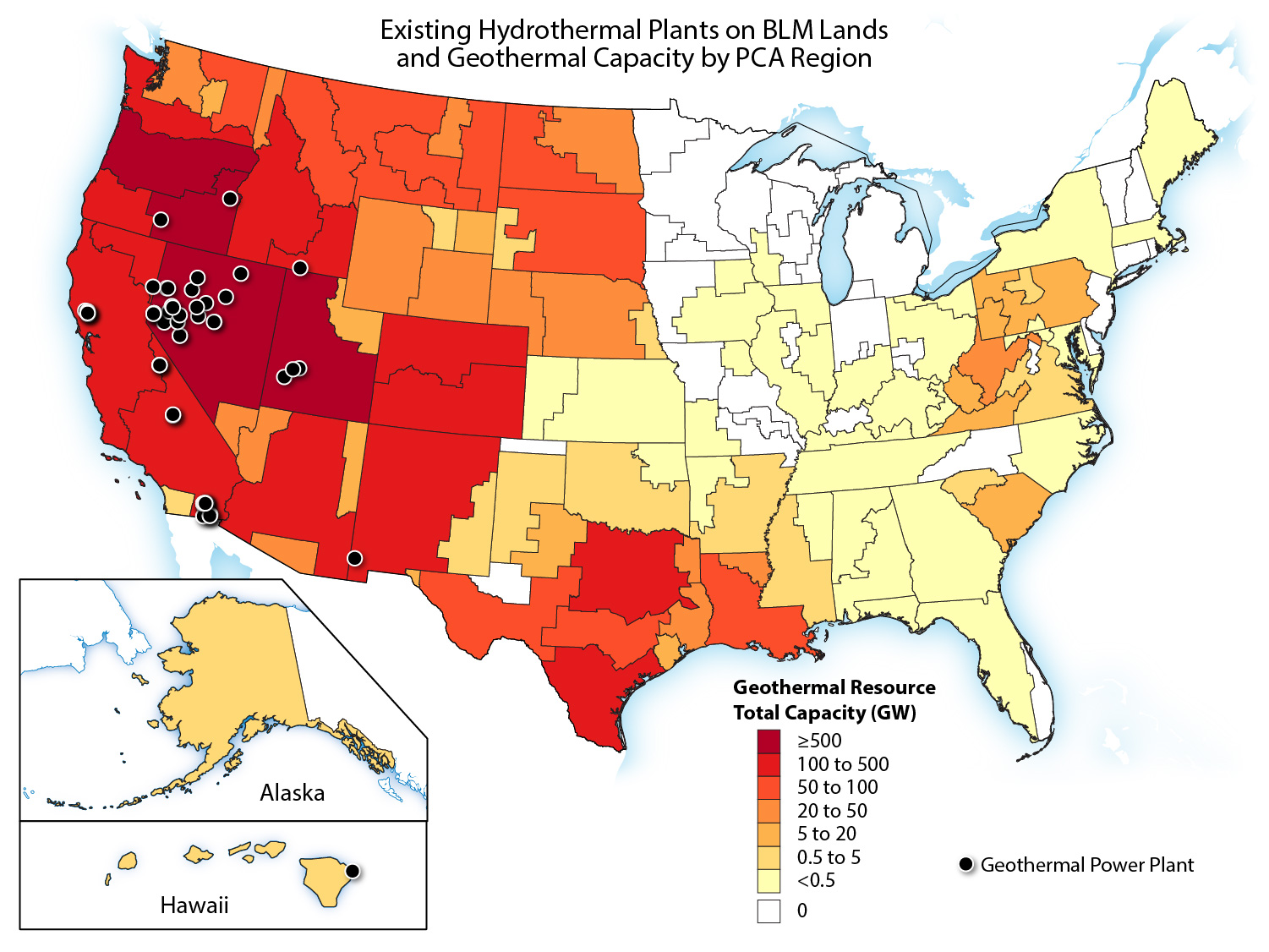 GW per region
[Speaker Notes: SEAN
Gamechanger not only for the American West, but for the entire nation
No longer is it a resource potential challenge; rather, it’s an engineering opportunity 
Size of the prize: over 5,000 GW
There’s a compelling story not just in NV and CA, but also in PA, SC, WV]
Next-generation geothermal has a strong and varied value proposition that position it to be a key technology for a decarbonized grid
Next-generation geothermal value proposition
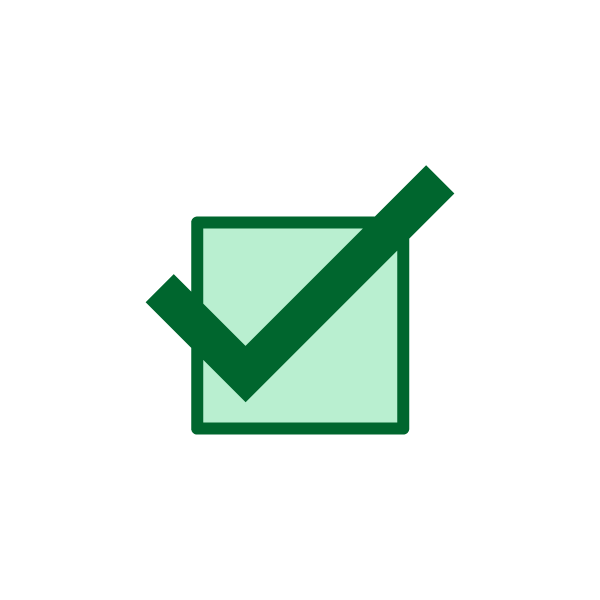 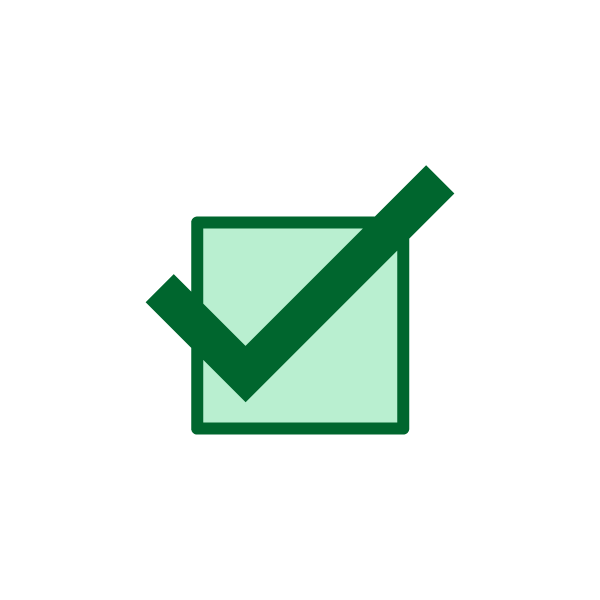 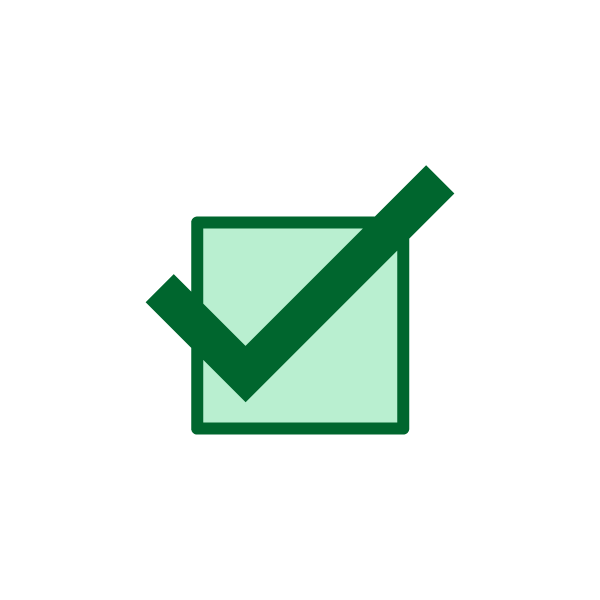 Secure supply chain
Broad geographic availability
Clean
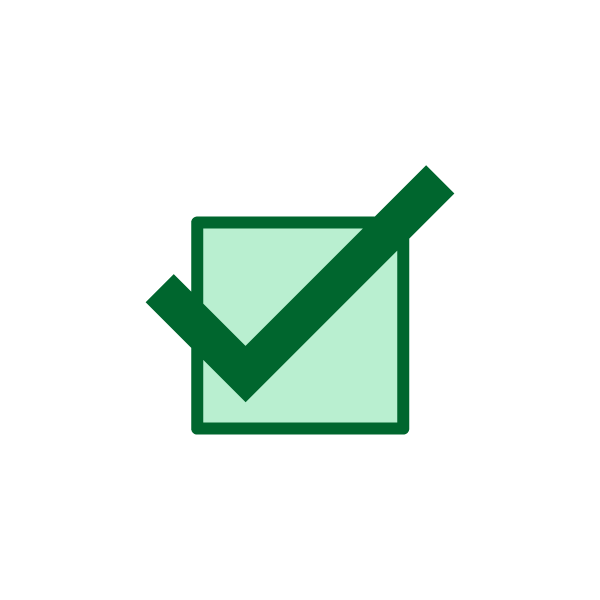 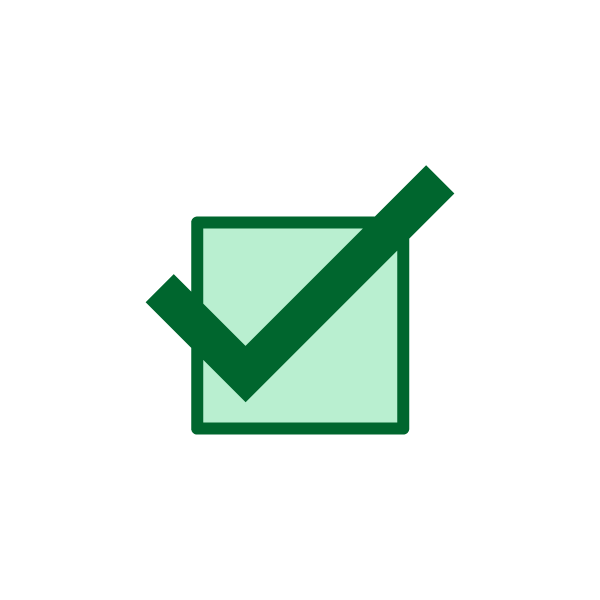 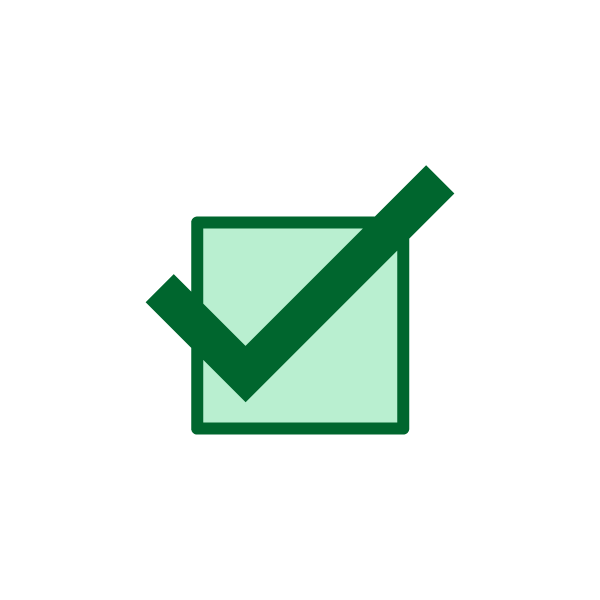 Local permanent jobs
No additional energy required
Firm
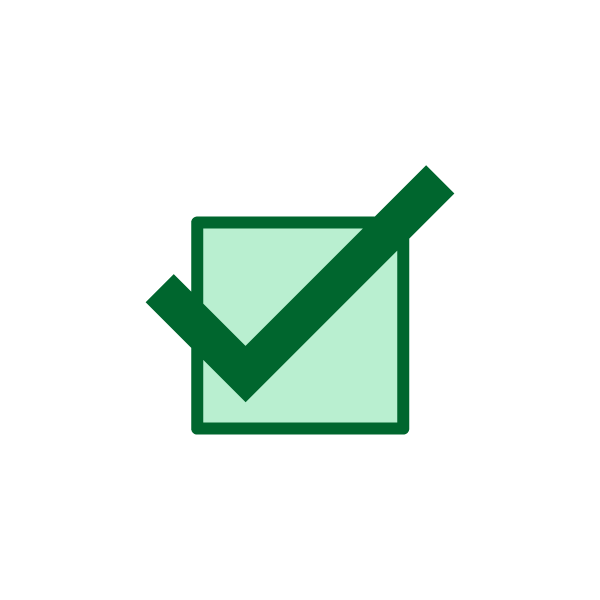 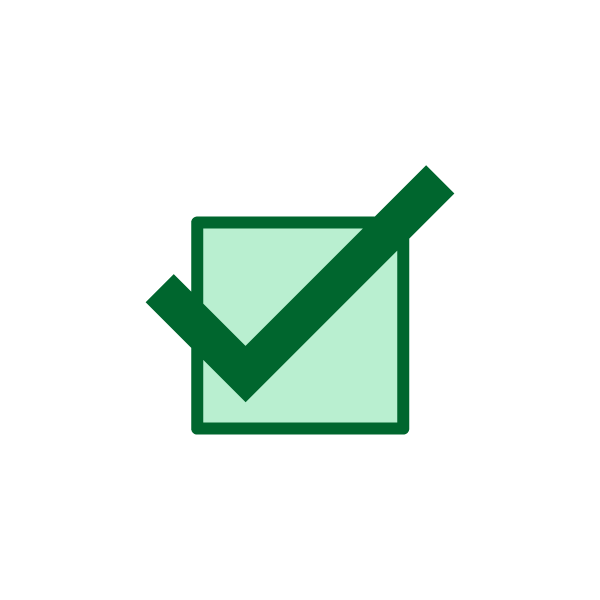 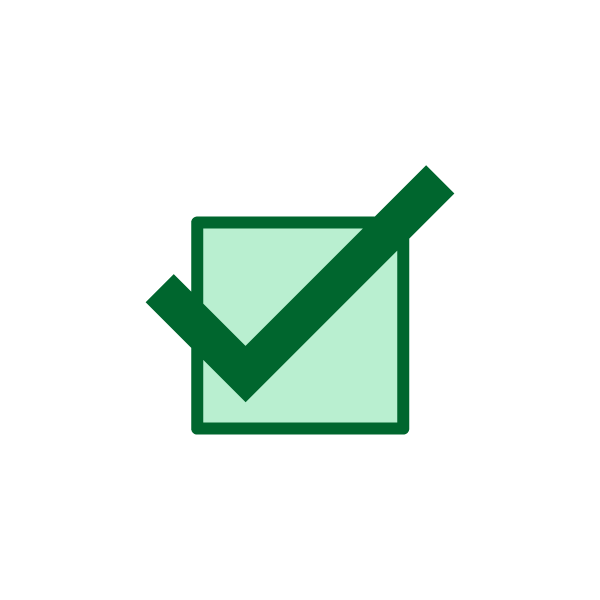 Large existing workforce
Flexible
No fuel costs
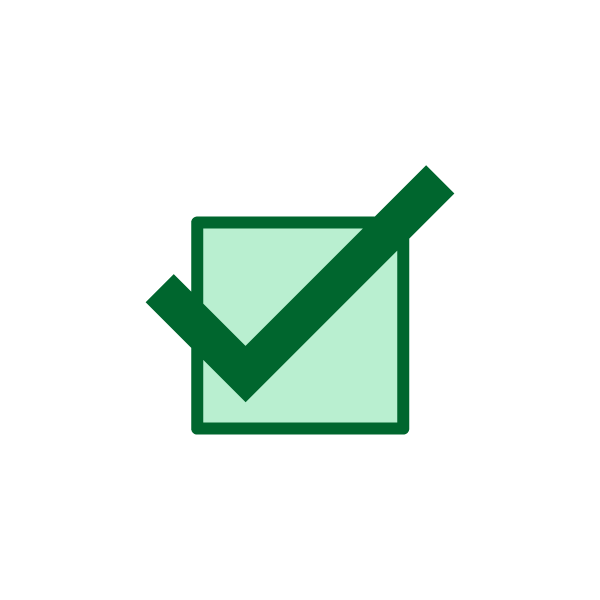 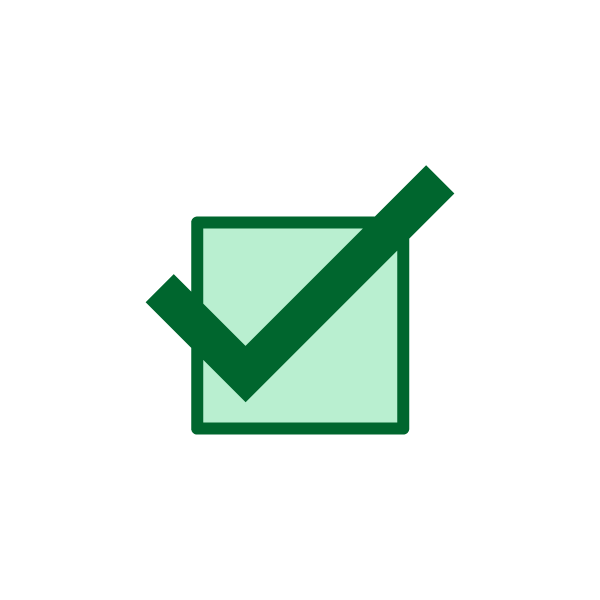 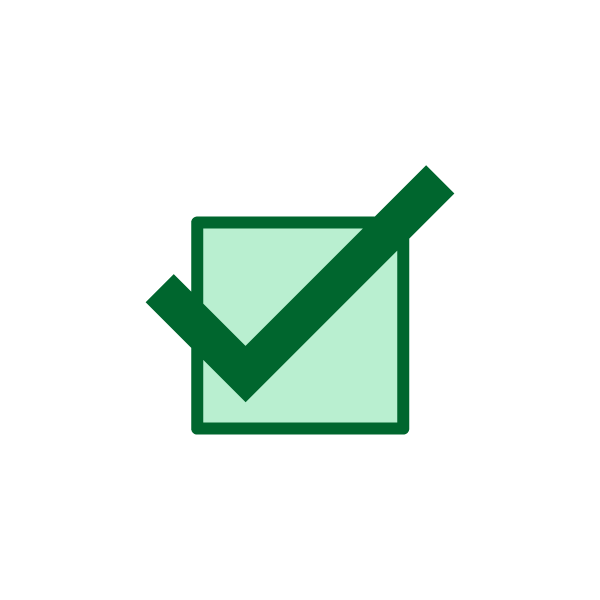 Minimal footprint
High growth potential
Low transmission buildout
[Speaker Notes: SEAN

Lots of reasons why this is a valuable technology
We’ll dive into a couple in the report (clean firm, jobs/workforce, broad geographic availability, high growth potential)


New for this report:
Flexibility in storage
Broad geographic availability]
Firm clean power demand is large and increasing
Projected range of additional need for clean firm power in multiple net-zero scenarios from 2023 to 2050
Total peak summer demand change expected from 2023 to 2028, % change from 2023
2023-2028 
growth (GW):
11 GW
7 GW
4 GW
1 GW
1 GW
1.9 GW
3 GW
1 GW
Notes: Figure adapted from 2023 National Load Growth Report. Puget Sound Energy: Puget Sound Energy Demand Forecast CAISO: 2022 Integrated Energy Policy Report Update Arizona Public Service: 2023 Integrated Resource Plan  NYISO: 2022 and 2023 Load & Capacity Data Georgia Power: Integrated Resource Plan  Duke: Carolina Resource Plan PJM: Energy Transition in PJM ERCOT: 2022 and 2023 Long-Term Load Forecast
[Speaker Notes: SEAN
Utilities are being forced to rapidly revise how much energy they think they’ll need for the future
Dark green bars – what they thought they needed in 2028, last year
Light green bars – what they think they’ll need in 2028 now
This adds up to nearly 20 GW of load that we didn’t think we needed to build, in just a year.  Doing so renewably will be a massive challenge.
These increases are being driven by big loads that never turn off 
Industrial & manufacturing facilities that you’ve announced
Data centers]
A sufficient existing workforce is a major starting advantage for next-gen geothermal
Existing and anticipated geothermal workforce at scale
Operations
Development
Development & Operations
Power plant engineers, operators, maintenance, etc.
Geoscientists, petroleum engineers, hydrogeologists, other subsurface engineers
Oil field drillers & related service providers
Engineers, project managers, power plant construction workers
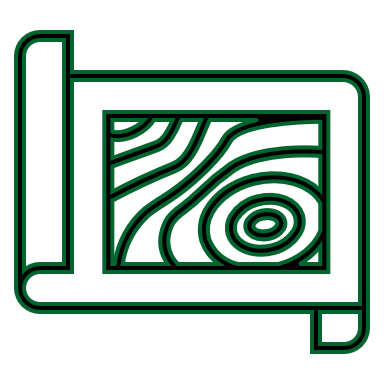 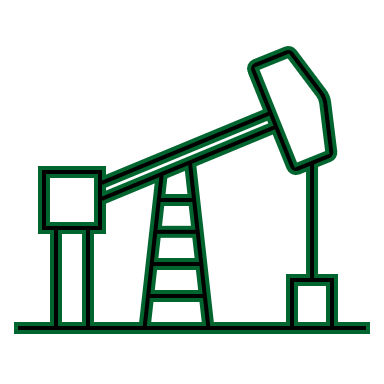 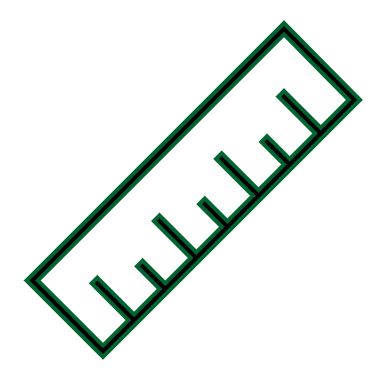 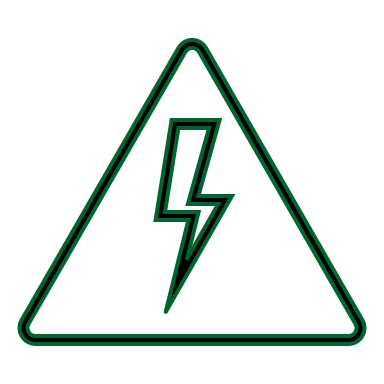 6
4
7
5
Current geothermal workforce1
Anticipated geothermal workforce at scale2
Current existing workforce with transferrable skills3
Subsurface (geothermal resource)
Surface (power plant)
Notes: 1. 20% full-time positions -- Green Jobs through Geothermal Development (geo-energy.org);  2. Sum of workforce divisions extracted from USEER 2023 Public Data (see Appendix)  3. Modeled as part of analysis supporting Geothermal: Policies to Help America Lead – Third Way; scaled linearly to represent 90 GW of capacity; 4. Sum of current workforce size reported to the Bureau of Labor Statistics for “Geoscientists”, “Hydrologists”, “Petroleum Engineers”, and “Mining & Geologic Engineers”;  5. Sum of current workforce size reported to the Bureau of Labor Statistics for the following subsets of Oil & Gas Extraction: 47 (Construction), 49 (Installation), 51 (Production), and 53 (Transportation & material moving); 6. Sum of the current workforce size reported to the Bureau of Labor Statistics for the following subsets of Electric Power Generation, Transmission, and Distribution: Architects, Surveyors, and Cartographers; Engineers; Drafters, Engineering Technicians, and Mapping Technicians; Life Scientists; Physical Scientists; Supervisors of Protective Service Workers; Firefighting and Prevention Workers; Other Protective Service Workers; Construction Trades Workers; Other Construction and Related Workers; Extraction Workers; Electrical and Electronic Equipment Mechanics, Installers, and Repairers; Vehicle and Mobile Equipment Mechanics, Installers, and Repairers; Other Installation, Maintenance, and Repair Occupations; Assemblers and Fabricators; Metal Workers and Plastic Workers; Motor Vehicle Operators; Material Moving Workers; 7. Sum of the current workforce size reported to the Bureau of Labor Statistics for the following subsets of “Electric Power Generation, Transmission, and Distribution”: Computer Occupations, Mathematical Science Occupations, Plant and System Operators, Other Production Occupations”
[Speaker Notes: SEAN
A workforce of over 300,000 that exists today already possesses the skills and expertise necessary for geothermal power development 
The total number of jobs needed for a mature geothermal industry is less than the size of the existing workforce with necessary skills
Geothermal power creates between 3 to 4 times the number of long-term jobs per megawatt as solar and wind
Important to highlight that we’re not trying to teach coal miners to code
61% of the total oil and gas workforce available today is involved in those activities and have skills directly transferrable to geothermal development and operations right now with minimal need for on-the-job retraining]
Next-gen geothermal could economically deploy 90-130GW across much of the US by 2050
2030
Estimated next-generation geothermal deployment potential
Potential geographic extent of next-generation geothermal
2040
2050
Cumulative Capacity (Energy Earthshot)
New Capacity Deployed in Period (Energy Earthshot)
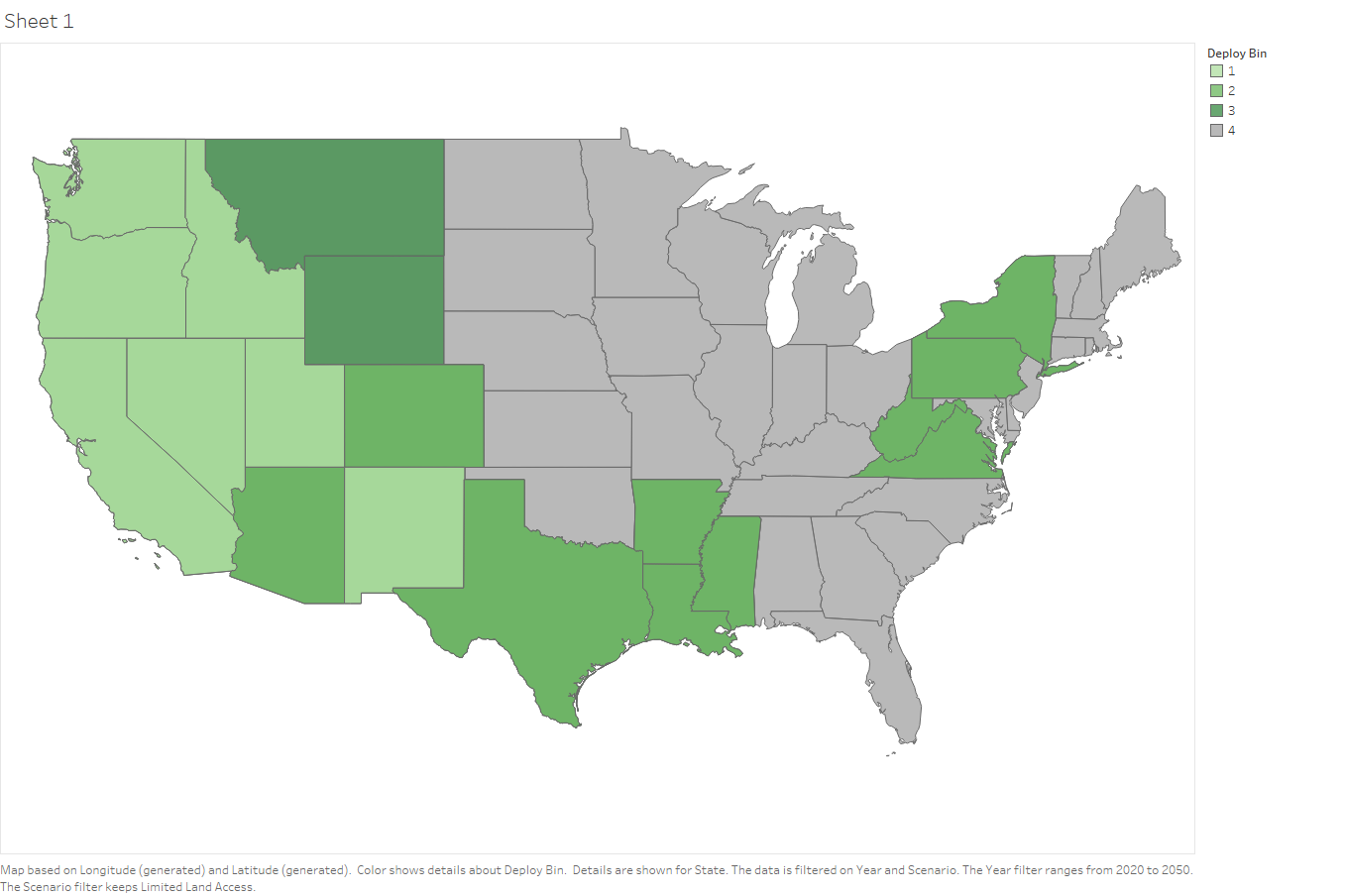 Cumulative Capacity (Land Restriction)
New Capacity Deployed in Period (Land Restriction)
[Speaker Notes: MIKE
Next-generation geothermal can have 90+ GW on the grid by 2050, and external factors can drive that number up substantially
If it becomes difficult to develop solar & wind due to land use restrictions, geothermal increases to 125 GW
If DAC & H2 struggle to commercialize, 300+ GW
The market reaches the East Coast as early as 2040
Centers in the gulf coast and southwest as well]
Long-duration storage capabilities enabled through flexibility increase geothermal value and deployment
Increased 2050 next-generation deployment when flexible generation is enabled
Additional capacity from increased value
Capacity used to flexibly store and release power
Chapter 2: Next-Generation Technology & Market
Drilling timelines have shown remarkable improvement in 3 years, driving cost reductions
Drilling timelines at DOE FORGE demonstration site
Average drilling times at DOE FORGE demonstration site
Drilling improvements
120-200
FORGE Well, 2017
FORGE Well, Early 2021
FORGE Well, Late 2021
FORGE Well, 2022
Standard oil & gas rates
[Speaker Notes: MIKE
So we’ve painted a real rosy picture of what geothermal could be and some of the challenges it can solve.  Why do we believe it? 
The most compelling reason is around the rapid improvements being made today in geothermal drilling. 
LH plot shows the time it took to drill four wells at the Utah FORGE site (time on the x, depth on y).  These wells demonstrated a 500% increase in the rate at which these holes were drilled.  The average rates for each of these wells are on the right side plot. 
We’re going deeper and were going faster than before
Drilling rates are the most important cost driver in geothermal development.  Every day you can knock off drilling times is hundreds of thousands in savings.  FERVO showed that drilling rate improvements led to cost decreases from $13 million per well to $6 million per well in their most recent pilot.
As exciting as these results are, there’s more to squeeze out of the sponge.  Geothermal rates could approach oil and gas rates, which, as you can see, are still by and large faster.]
Next-Generation Geothermal costs are on their way to Liftoff and Earthshot targets
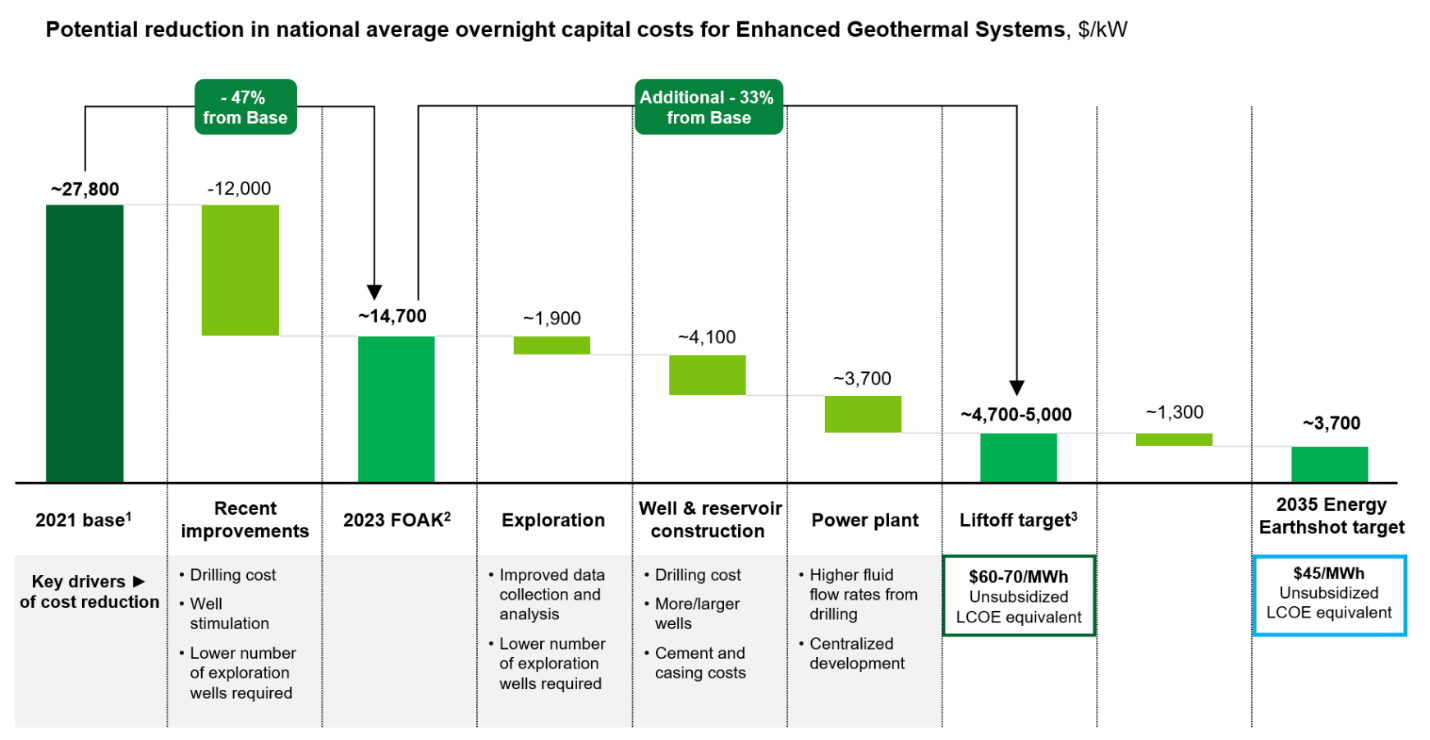 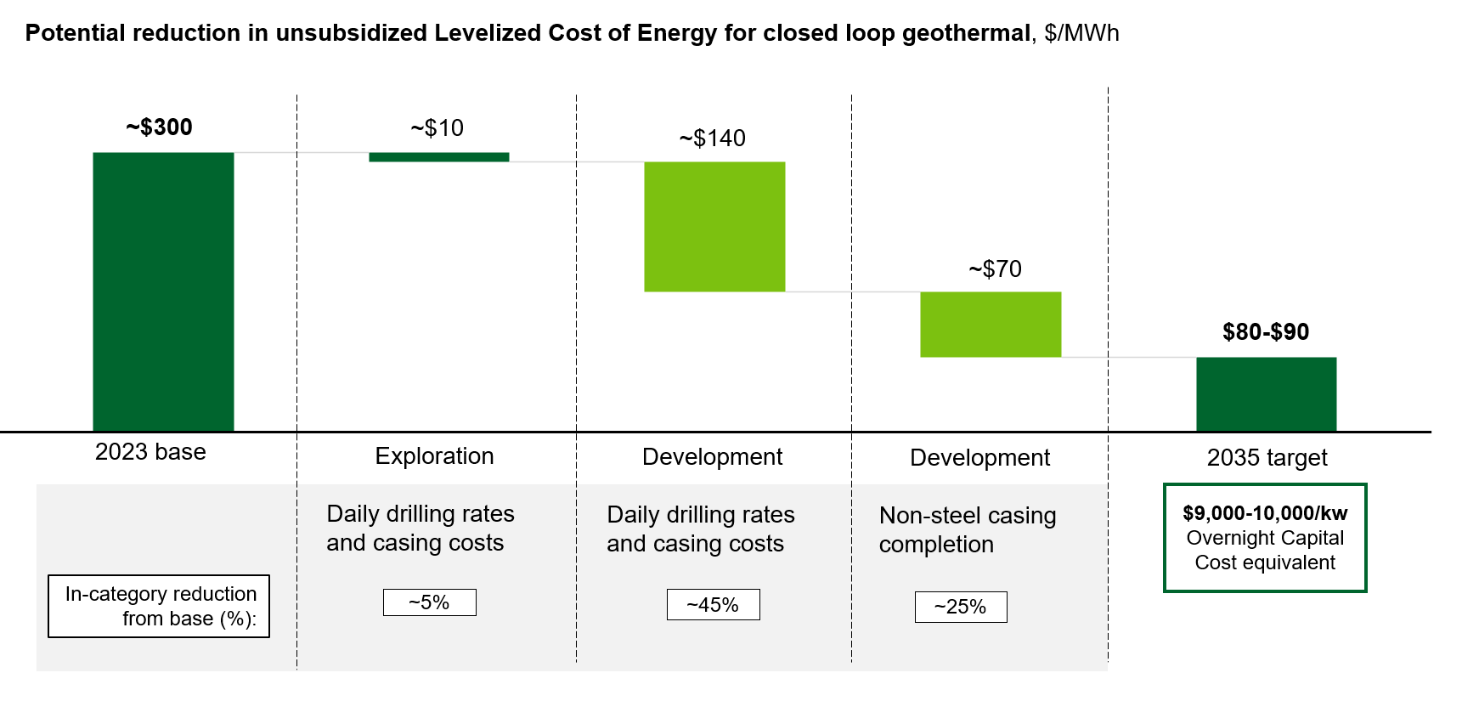 Publication Version
Next-generation geothermal market is showing strong recent momentum
Capital raised and cumulative deal count in next-generation geothermal, 2021-2024
Notes: Source: SightLine Climate Geothermal market overview (to cite)
Chapter 3: Pathway to Liftoff
The pathway to Liftoff and scale for next-generation geothermal can proceed in two stages with increasing geographic reach
Reaching Liftoff
Achieving Scale
2-5 GW ($20-25B)
88-125 GW ($225-250B)
Prove and documentengineering capabilities
Unlock access to low-risk financing and larger capital pool
Mobilize new ecosystem of developers, investors, utilities, and other offtakers
Rapidly increase inventory of economic resources
Reduce cost with iterative improvements and implementation of new RD&D
Industrialize repeatable development process, leveraging existing oil & gas workforce and supply chain
Today
2030
2040
2050
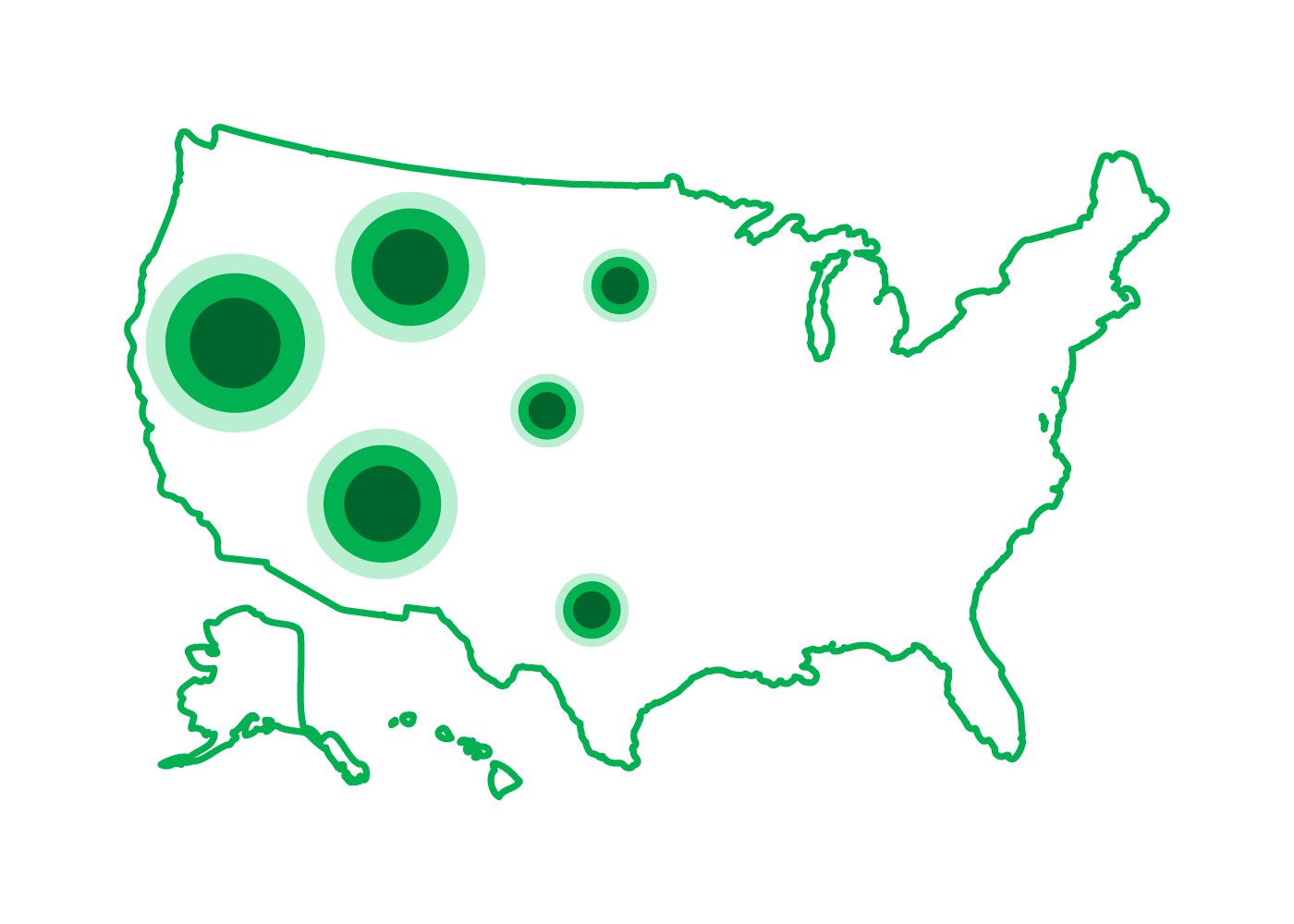 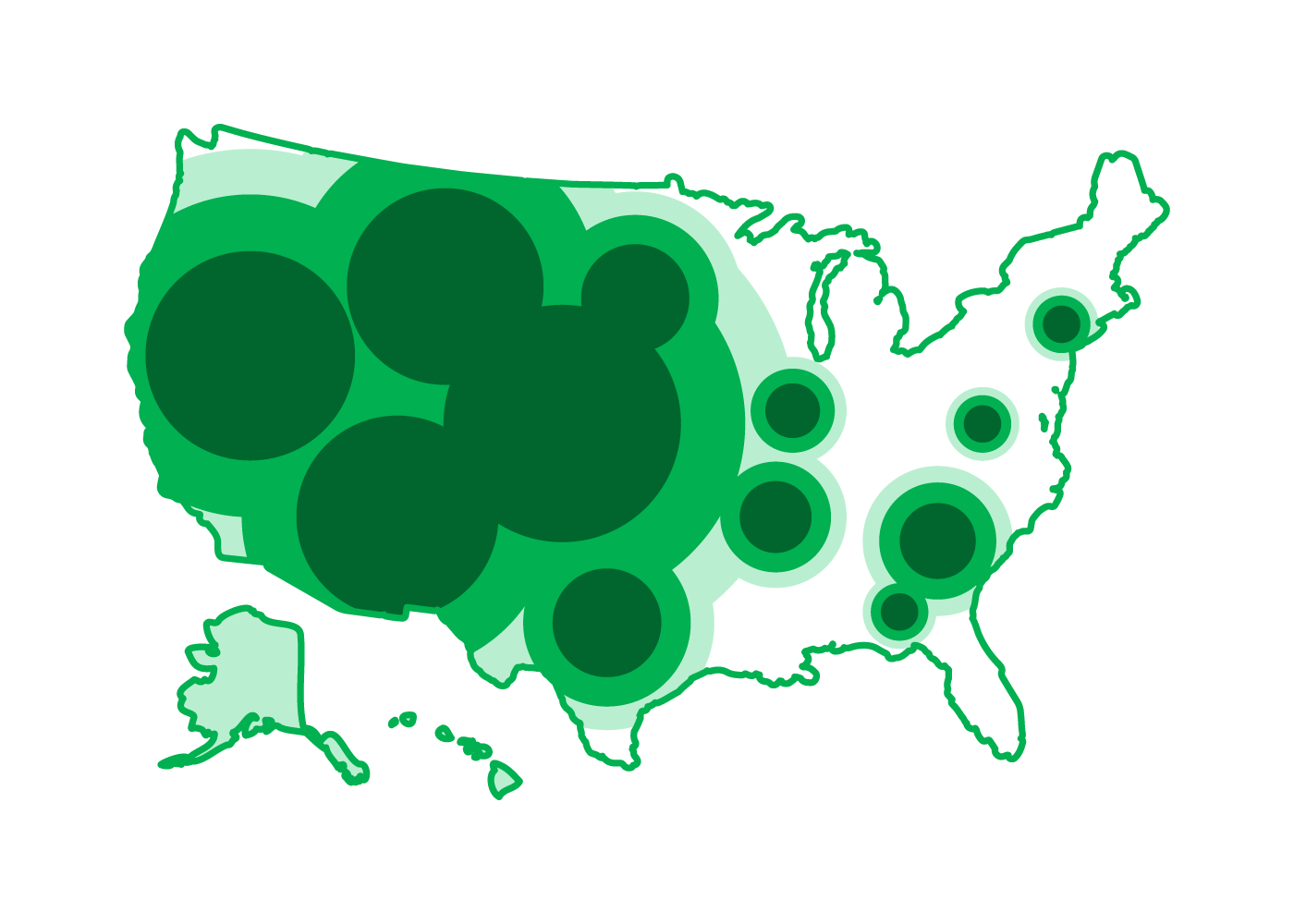 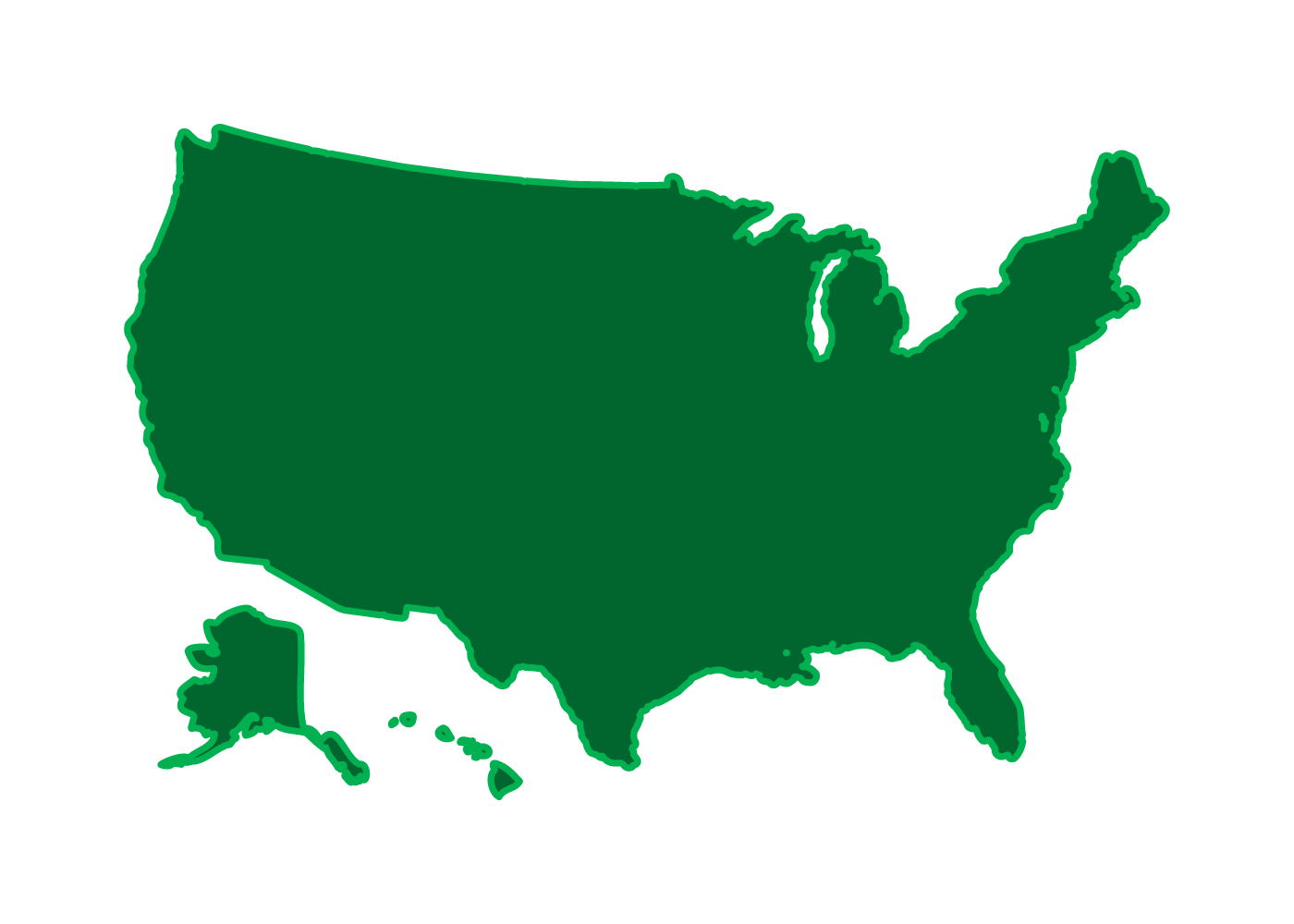 1. Prove market opportunity
Deployments covering 5-10 different geologic settings
2. Expand viability of geothermal resources in competitive regions
Order and deliver projects, capitalizing on existing workforce and supply chain in competitive regions
3. Expand geothermal footprint to entire United States
Order and deliver projects across entire United States
Pursue breakthrough RD&D Advances in drilling techniques and resource identification reduce costs and increase deployments
[Speaker Notes: CHARLES

This slide sketches out next-generation geothermal’s pathway to commercial liftoff and scale that we developed based on industry engagement and internal modeling. 

The pathway has two stages, happening against a backdrop of R&D. 

In the first stage, to reach liftoff, the industry needs to prove the market opportunity by demonstrating that next-generation geothermal can be reliably deployed in greenfield settings. This will unlock access to low-risk financing earlier in project development and a larger capital pool to take advantage of the large new market. 

In the second stage, to reach full scale, the industry has to first expand viability of geothermal resources in the competitive regions of the American west, by ordering and delivering on projects. And then, as a new ecosystem of developers, investors, and offtakers matures and known resources snowball, the industry can expand to cover much of the united states.]
Four key enablers can help next-generation geothermal achieve Liftoff conditions
Liftoff Conditions
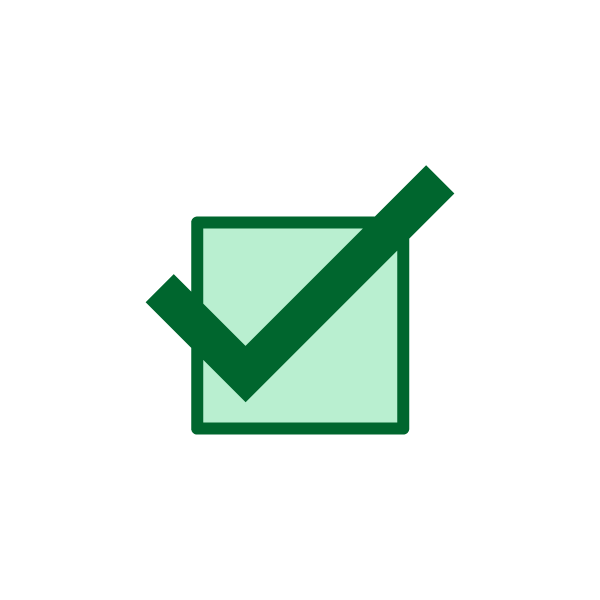 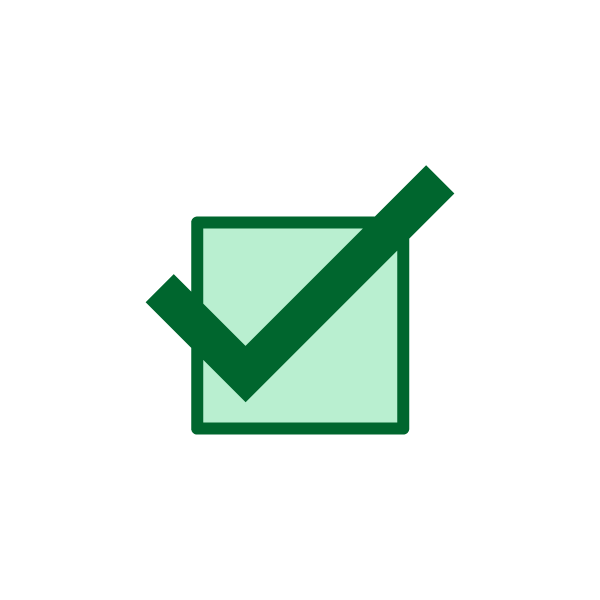 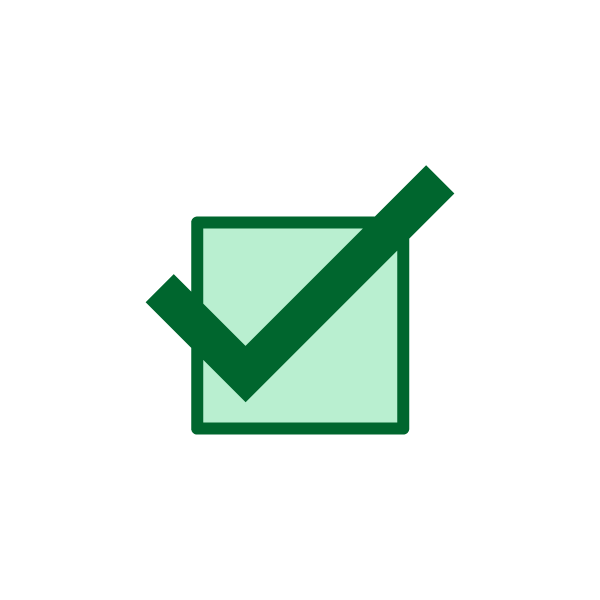 5 - 10
2 - 5GW
$20 - 25B
geologic conditions
deployment
investment
Validation suite of deployments to prove low enough risk for debt during construction
4-6 States with multiple in-state deployments
Total next-generation geothermal deployment to cover sufficient geological conditions
1,300-3,300 wells drilled at ~3 MW/well
Total capital expenditure required for deployment
~60% cost reduction from 2023 estimate
Key Enablers
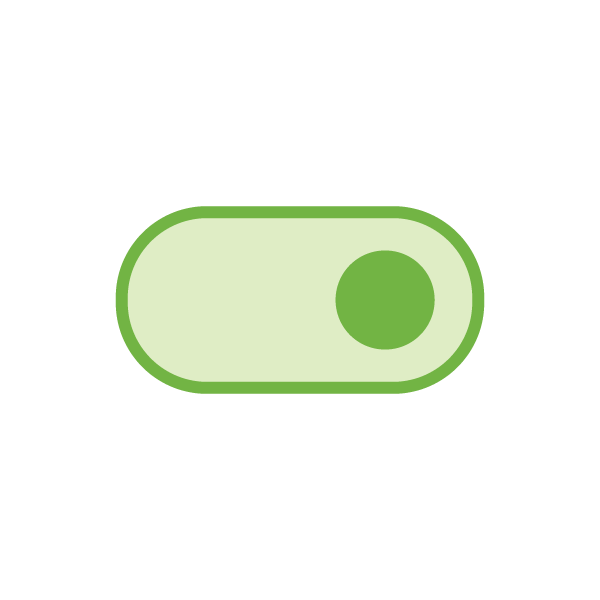 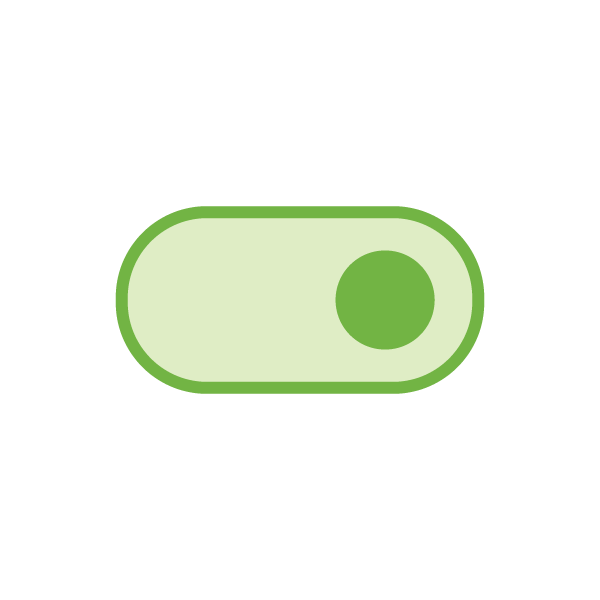 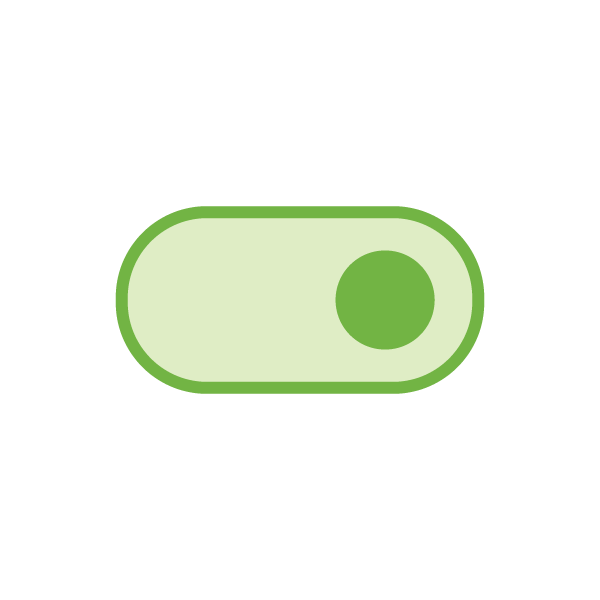 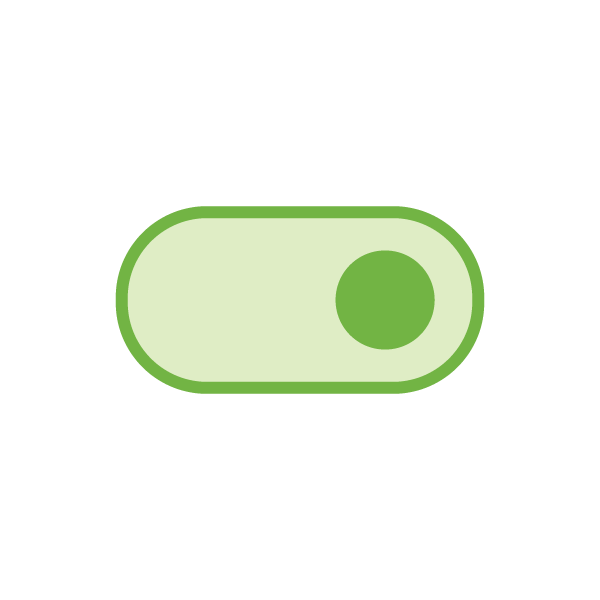 Cost reductions
Large-scale
demonstrations
High-value
PPAs
Community-informed siting
30+MW scale demonstration projects
Prices that reflect clean firm value proposition
Site selection and development in partnership with communities
Cost reduced to $60-70/MWh National average LCOE ($40-50 in competitive regions)
Data supporting repeatably consistent and maintained power production proves down technology risk
Offtake agreements with utilities or off-grid demand sources (e.g., industrial users or data centers) supports new projects
Leveraging tools to locate and co-develop next-generation geothermal developments with environmental justice and benefits in mind and in partnership with communities
Iterative cost improvements and the impact of directed R&D drive competitiveness in key early regions
[Speaker Notes: CHARLES
We spend some time in the report on the specific conditions and key enablers to hit liftoff by 2030, which is necessary to keep this industry on track to scale by 2050. 

For liftoff, the key condition is what we’re calling a “validation suite” of deployments in 5-10 new geologic conditions, to prove that the tech is low enough risk for debt financing in greenfield sites. There is a risk that only acreage with known geothermal resources get developed, which would not accomplish this goal. Our modeling suggests this can happen with 2-5 GW of overall deployment, and $20-25B in investment. 

To achieve these conditions, we see 4 key enablers: Continued cost reductions on pace to the Earthshot target. Large-scale demonstrations in new locations. Offtake with prices that truly reflect the value of clean firm power, and community partnership on project, technological, and regulatory developments .]
A fully mature geothermal industry could develop projects using project finance
Developer classes, investment sources, and development models available at different levels of industry maturity
FOAK
NOAK
High
Medium
Low
Demonstration Projects
“Farm-Down”
Project Finance
Notes: 1. Estimate of necessary equity required before first access to debt for a 30MW next-generation geothermal plant
Chapter 4: Challenges & Opportunities
Chapter 4: Challenges & Opportunities
Funding allocated for large-scale demonstrations, manufacturing and supply chains, and supportive infrastructure
Bipartisan Infrastructure Law and Inflation Reduction Act
Chapter 4: Challenges & Opportunities
Chapter 4: Challenges & Opportunities
Interconnection
Resource confirmation
Interconnection
Lease sale
Resource confirmation
Lease sale
Categorical exclusion: Exploration
2-4 months
Exploration activities
2-4 months
Environmental assessment: Exploration drilling
6-12 months
Exploration drilling
6-12  months
Environmental assessment: Resource confirmation
1-1.5 years
Drill production and injection wells
1-1.5 years
Environmental assessment: Powerplant & transmission
1-1.5 years
Complete power plant, facilities, transmission lines
1-1.5 years
Current process
Project milestones
Permitting/licensing
Project construction
Reformed step
Total project time: 7-10 years
Total project time: 4-7 years
Categorical exclusion: Exploration and drilling2-4 months
Exploration activities and drilling
Environmental assessment: Resource confirmation, powerplant and transmission
1-1.5 years
Complete power plant, facilities, transmission lines
1-1.5 years
Drill production and injection wells
1-1.5 years
Potential reformed process
6-12 months
Chapter 4: Challenges & Opportunities
Chapter 4: Challenges & Opportunities
We want to hear from you!
To help inform future Liftoffs, please submit feedback at:liftoff.energy.gov/input
Thank you!